Северокавказский  экономический район
Подготовили: Завьялова Ксения и Андреева Анастасия
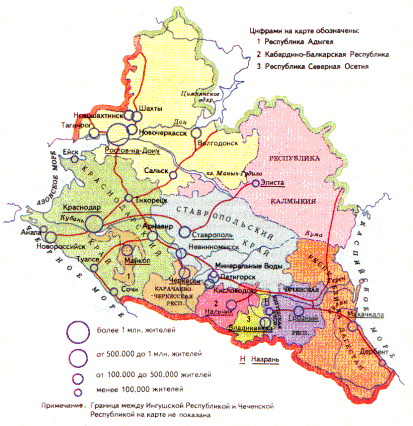 Северо - Кавказский экономический район один из крупнейших  районов России. Северный Кавказ расположен между тремя морями (Черным, Азовским, Каспийским), Главным Кавказским хребтом, Кумо - Манычской впадиной и южной оконечностьюРусской равнины. 
Площадь: 355,1 тыс. км2. Население: 17,7 млн.. чел.
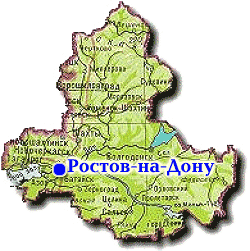 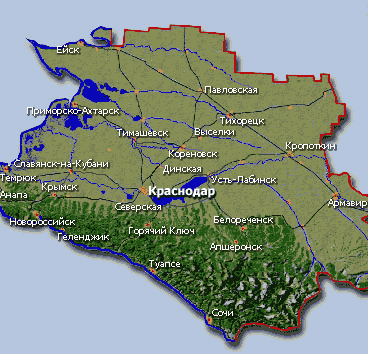 В состав Северо - Кавказского экономического района входят: Ростовская область. Краснодарский и Ставропольский края, республики Адыгея, Дагестан, Кабардино-Балкарская, Карачаево-Черкесская, Северная Осетия — Алания, Ингушская и Чеченская республики.
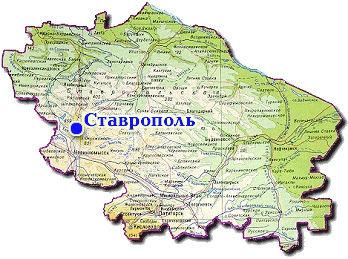 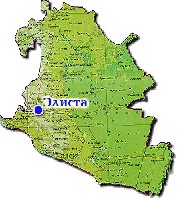 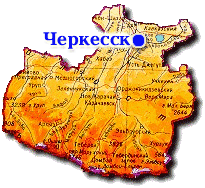 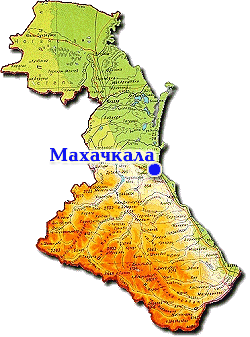 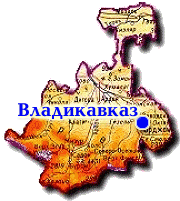 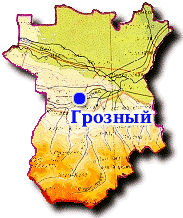 Северокавказский регион является крупнейшим поставщиком нефти и газа. Ведущими отраслями рыночной специализации являются:газовая, нефтяная,, каменноугольная, цветная металлургия, разнообразноемашиностроение, цементная и пищевая промышленность. Северный  Кавказ -  один из старейших нефтеперерабатывающих районов страны. Кстарым районам нефтепереработки Грозный, Туапсе, Краснодар  в последние годыдобавились новые в Предкавказье. Природный газ добывается в основном  вСтавропольском и Краснодарском краях, а попутный - в Чечне и Дагестане.Добывается также газовый конденсат - ценнейшее сырье для химическойпромышленности. Однако нефтяной промышленности  Чеченской войной нанесенбольшой урон.
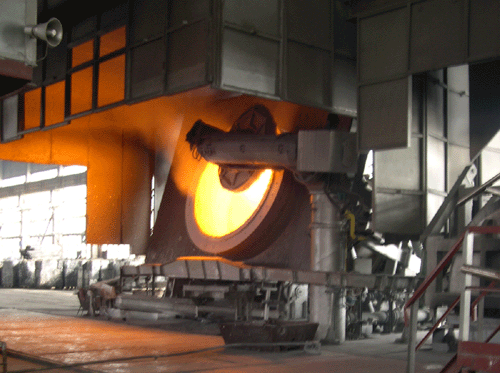 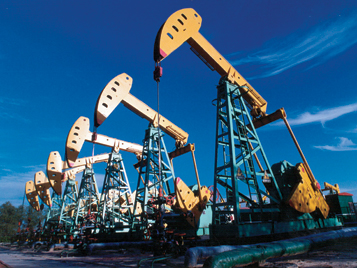 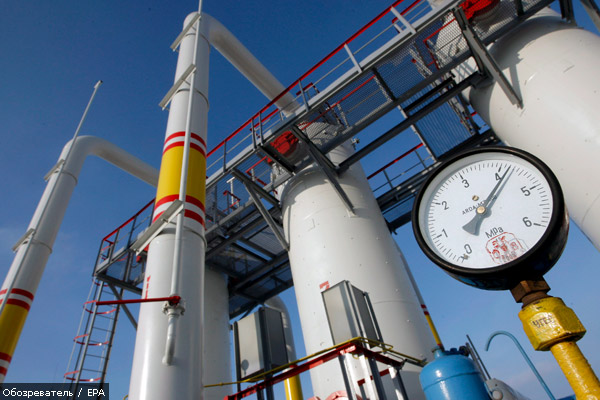 Северокавказский регион отличается  богатством и разнообразием сырьевых итопливно-энергетических ресурсов. Значительны запасы природного газа.  Общиегеологические запасы углей составляют около  44 млрд т. Сосредоточены  они восновном в Ростовской области, в восточной части Донбасса.  Преобладаютантрациты залегающие в основном на глубине около 600 метров.Северный Кавказ располагает значительными ресурсами  руд цветных и редкихметаллов (свинца, цинка, серебра, вольфрама, молибдена).
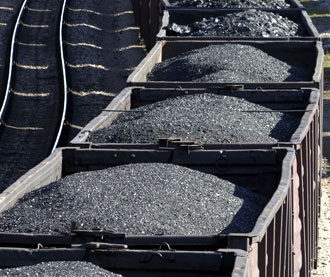 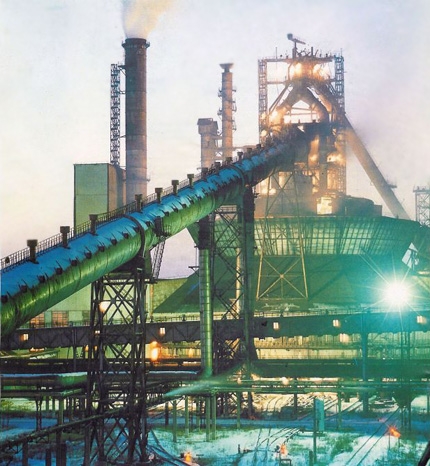 Угольная промышленность сосредоточена в Ростовской области, куда заходитвосточное крыло Донбасса. Угли в небольшом количестве есть также на югеСтавропольского края, в Кабардино-Балкарии и Дагестане.В районе представлена цветная и черная  металлургия. В  г. Владикавказеработает электроцинковый  завод, Урупский горно-обогатительный комбинат  - вКарачаево-Черкессии,  в Тырныаузе - вольфрамомолибденовый комбинат.Металлургические заводы специализируются на производстве стали, труб, а такжестального литья.
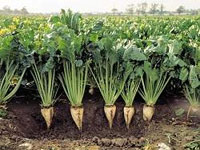 Значительный удельный весв России занимает в  производства зерна, сахарной свеклы, семянподсолнечника, овощей, плодов, винограда и продуктов животноводств. Курортныйрекреационный комплекс имеет общероссийское значение.Северный Кавказ занимает важное место в экономике России.  Его удельный вес впромышленности  - 8 %,  в сельском хозяйстве - 16 %.
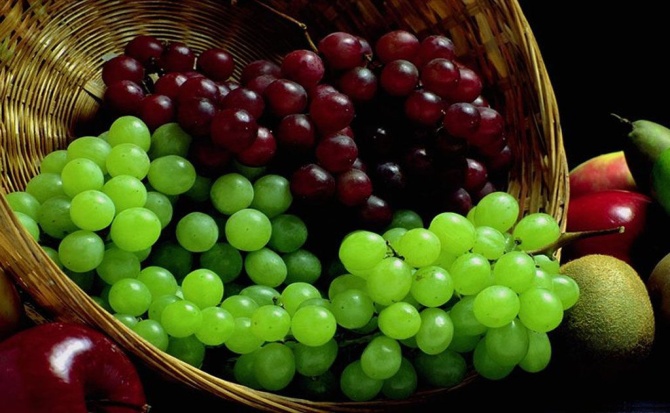 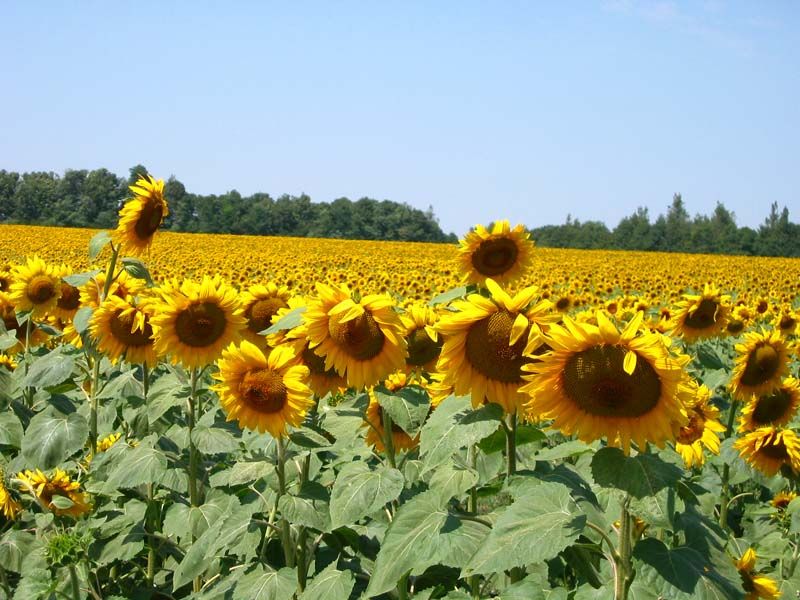 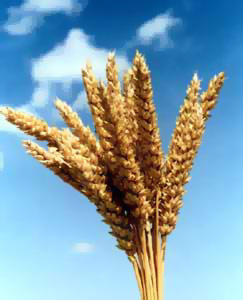 Ведущая зерновая культура России - озимая и яровая пшеница. Более урожайной, но и требовательной к теплу и качеству почв является озимая пшеница. Ее посевы сосредоточены на Северном Кавказе и в Центрально - Черноземном районе. Яровая пшеница преобладает в Поволжье, на Урале, в Сибири, в Центре страны.
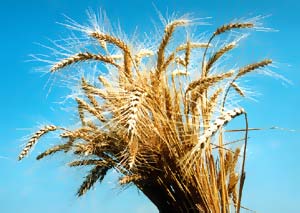 Северный Кавказ - главный производитель кукурузы вРоссийской Федерации. Теплолюбивая культура кукуруза на зерно выращивается на Северном Кавказе, в Центральном Черноземье и южном Поволжье (так называемый "кукурузный пояс").
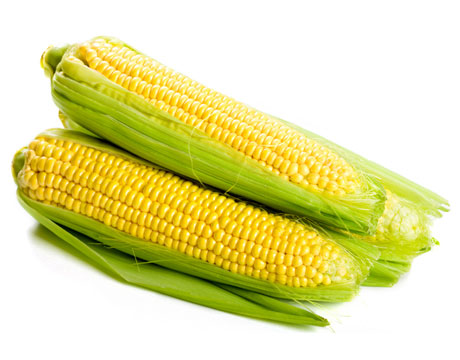 Из крупяных культур в России основными являются просо, гречиха и рис. Просо возделывают в степных районах Северного Кавказа. Отраслью специализации является и рисосеяние. Рисовые системы созданы вКраснодарском крае, в Ростовской области и Дагестане.  Крупнейшийпроизводитель риса - Кубань. Сахарная свекла преимущественно произрастает в Центральном Черноземье и на Северном Кавказе. Главная масличная культура - подсолнечник - выращивается на Северном Кавказе. Конопля возделывается в Нечерноземье и на Северном Кавказе.
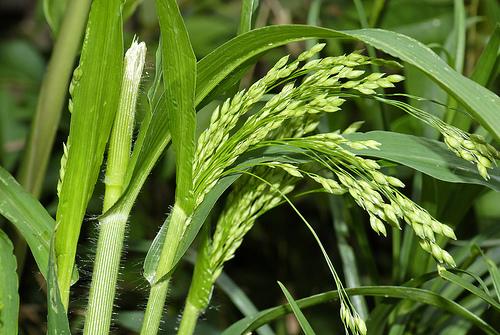 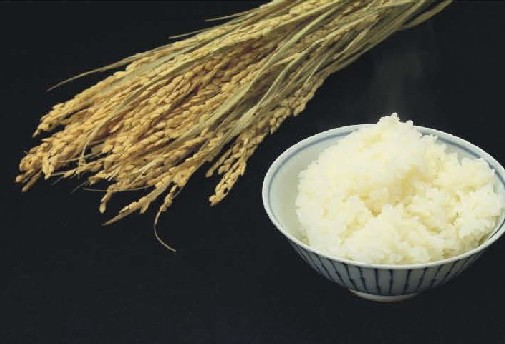 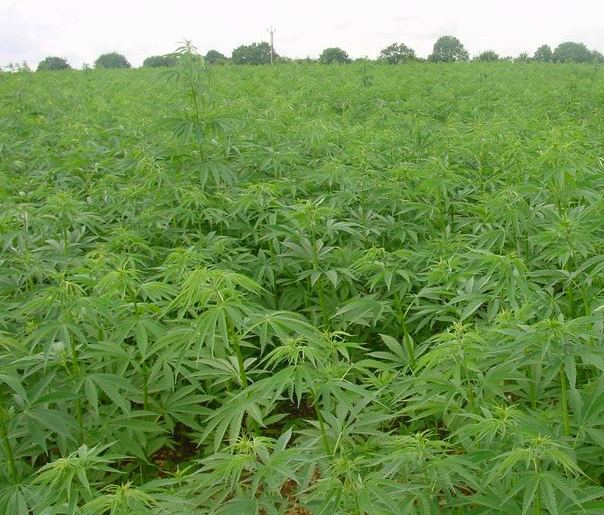 Велико значение района в производстве важных технических культур :подсолнечника, сахарной свеклы, табака. Северный Кавказ крупный районсадоводства и виноградарства. Здесь находится около трети всех плодово-ягодных насаждений и почти все виноградники РФ. Северный Кавказ -единственный в России район, где выращиваются субтропические культуры - чай,цитрусовые, хурма, инжир.Велик удельный вес Северного Кавказа и в производстве овощей. Общероссийскоезначение имеет плодоводство, особенно виноградарство. Виноградникиразмещаются в Кубано-Черноморском районе, в основном вокруг Анапы, Геленджикаи Темрюка. Неслучайно Северному Кавказу принадлежит ведущее место в России попроизводству столовых и сухих вин, шампанского и коньяков.
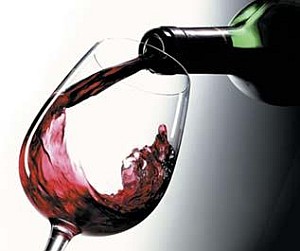 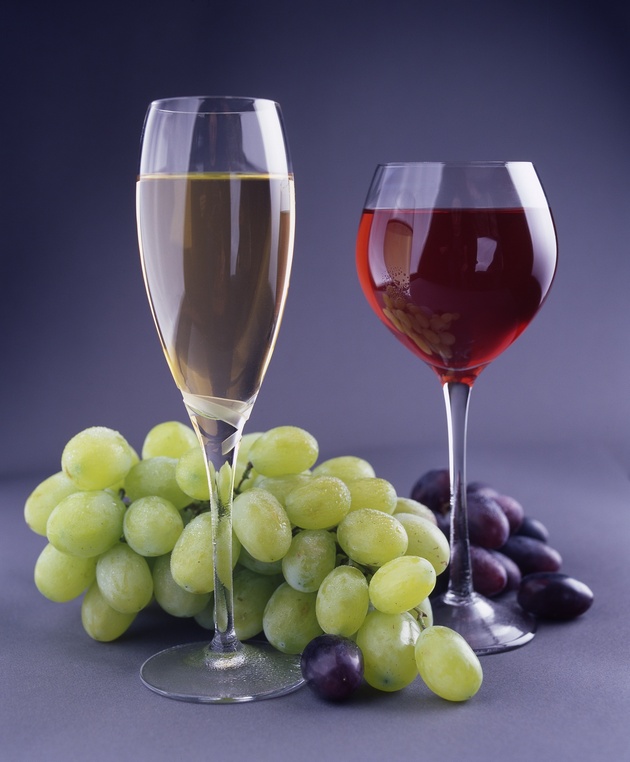 Здесь разводятся красно степная  и калмыцкая  породы крупногорогатого скота.  На Нижнем Дону и на Кубани развито свиноводство, где оновыгодно сочетается с зерновым хозяйством и свеклосеянием. Преобладает крупнаябелая порода свиней, которая отличается высокой  продуктивностью.Овцеводство распространено главным образом в Ставропольском крае, Ростовскойобласти и в Дагестане. Большое значение имеет здесь тонкорунное  овцеводство.Северный Кавказ  занимает ведущее место в России по настригу шерсти.Развито на Северном Кавказе и птицеводство. Известны в стране Адлерскаяптицефабрика, Лабинское птицеводческое АО и др. предприятия.
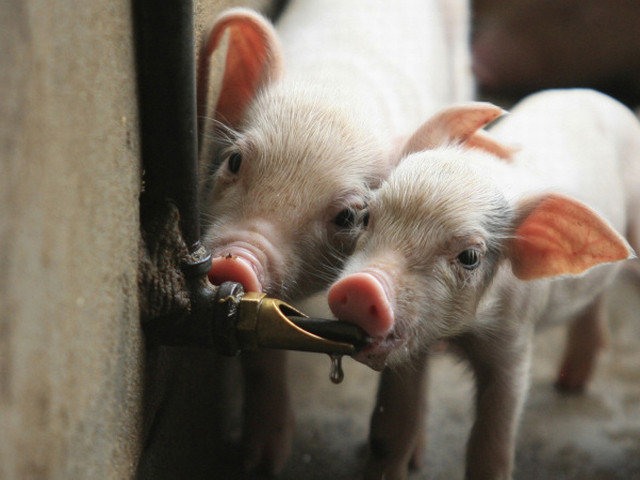 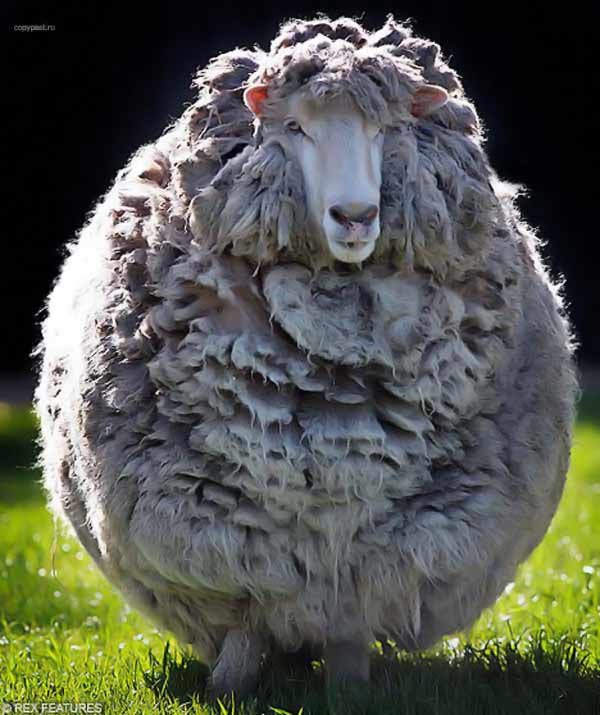 Северный Кавказ  имеет также все предпосылки для развития туризма иальпинизма, организации здесь горнолыжных  курортов.Район  богат  также разнообразными минеральными водами -  соляно-щелочными,железистыми, углекислыми, азотными, метановыми. Район обладает не только минеральными  источниками и лечебными грязями, но  ипрекрасным климатом предгорий, живописной природой. Особенно выделяются двегруппы курортов - Минеральных вод и Причерноморская. Анапа - самый большойдетский курорт России . Число солнечных дней здесь достигает 280  в год.Осадки выпадают реже, чем в других южных районах побережья Черного моря.
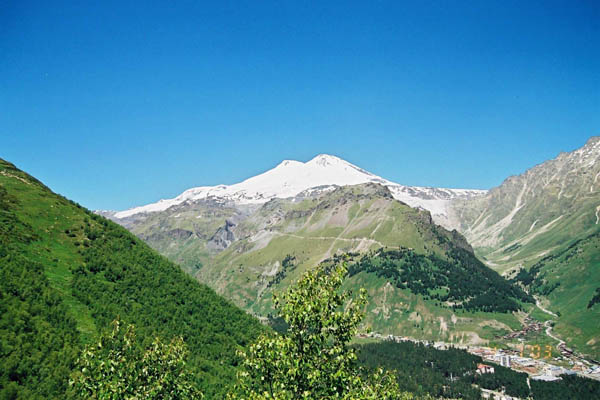 Курорт Сочи вытянут на 140 км. Здесь насчитывается свыше 150 санаториев идомов отдыха. Это крупнейший в России климатический и бальнеологическийкурорт. Основное лечебное средство - мацестинские сероводородно-хлоридно-натриевые воды. В санаториях Кисловодска, Пятигорска, Железноводска иЕссентуков лечатся ежегодно сотни тысяч человек.   В районе исключительноблагоприятные условия для развития туризма и альпинизма. Заслуженной славойпользуются у туристов Баксанское ущелье, Теберда, Домбай, Архыз и другиеместа с уникальными ландшафтами. В то же время рекреационные ресурсыпобережья Каспийского моря и ресурсы горной зоны используются очень слабо.Дальнейшее развитие курортно-рекреационного комплекса представляется наиболееэффективным и целесообразным направлением в развитии всего  хозяйства Северо-Кавказского экономического района.
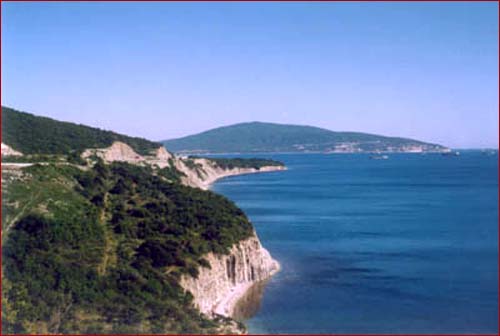 Малообеспечен Северный Кавказ  лесными ресурсами (на его долю приходится лишь0,5 % ). Их особенностью является то, что 65 % леса относится к высокогорнымлесам и не имеют эксплуатационного значения. В связи с этим леса СеверногоКавказа могут рассматриваться с точки зрения их рекреационно-оздоровительнойи природоохранной полезности.
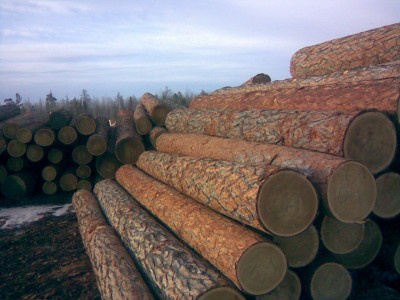 Большая часть равнинного Северного Кавказа лежит в зоне степей. Только навостоке они сменяются полупустынями. Предгорья Большого Кавказа покрытышироколиственными и хвойными лесами, преобладает дуб, бук и граб.
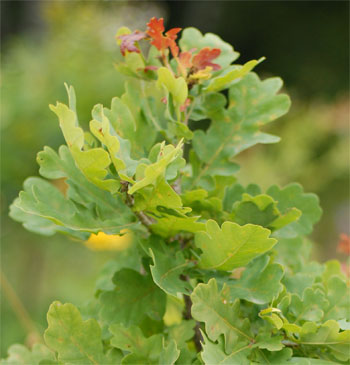 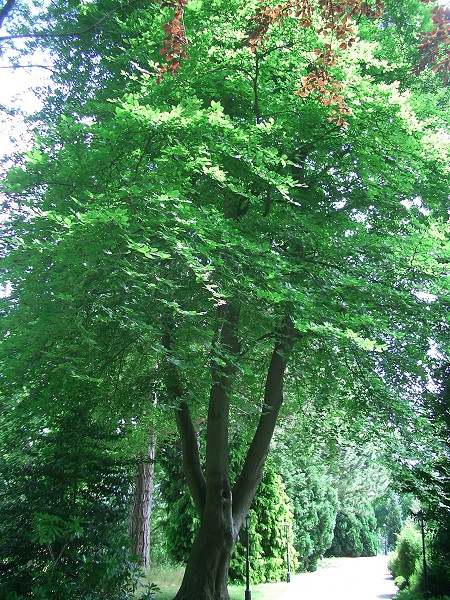 По природным условиям Северный Кавказ  разделяется на несколько зон:острозасушливую, засушливую, зону неустойчивого увлажнения и влажную зону.Годовое количество осадков в острозасушливой зоне ниже 300 мм, из них 60 %выпадает летом в виде дождей, быстро испаряющихся при высокой температуре.Здесь преобладают бедные каштановые почвы.Влажная зона с осадками свыше 550 мм занимает лесостепную, лесную и горнуюобласти южных районов Северного Кавказа. В степи залегают мощные черноземы.
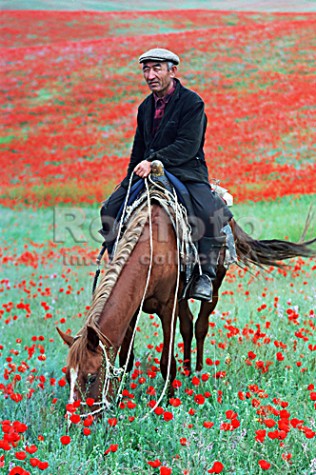 Северокавказский район один из наиболее густонаселенных районов страны. Наего территории проживает свыше 18 млн человек. средняя плотность населения 50ч/ кв. км. От других районов страны  население Северного Кавказа отличаетсямногонациональностью. В одном только Дагестане проживает более 30народностей. На равнинах Предкавказья и Нижнего Дона  преобладают русские иукраинцы. Наиболее многочисленные коренные национальности   Северного Кавказаобразуют  самостоятельные республики : Адыгею, Дагестан, Кабардино-Балкарскую, Карачаево- Черкесскую, Северную Осетию, Ингушскую и Чеченскую.На Северном Кавказе  преобладает городское население (54 %). Города восновном средние и малые . В районе  насчитывается 8 тысяч сельскихпоселений. Станицы расположены в степной зоне Северного Кавказа и велики потерритории и численности населения.  Для горных районов характерны мелкие исредние поселения.
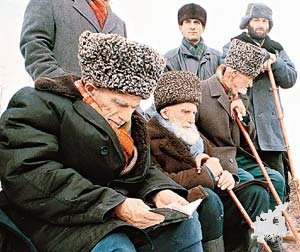 В отличиеот других районов европейской части России на Северном Кавказе высокестественный прирост населения.
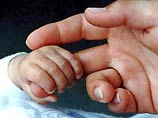 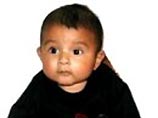 В настоящее время в связи со сложнойфинансово-экономической ситуацией в стране здесь происходит высвобождениерабочей силы и превращение района в трудоизбыточный.В этих условиях  проблема занятости приобретает особую актуальность. В то же время в связи с Чеченской войной и другими национальными конфликтаминаблюдается миграционный отток беженцев, особенно русскоязычного населения, вдругие районы России.
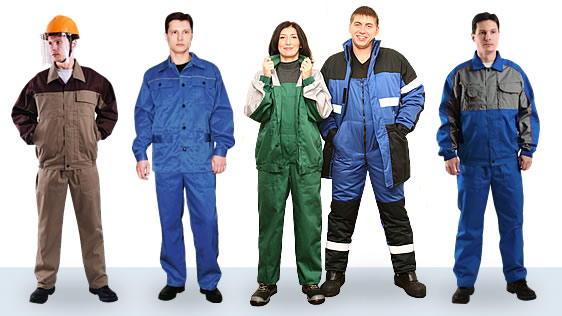 Огромное значение для внутренних перевозок и для связей с другими районамиРоссии и странами зарубежья имеет транспорт, и прежде всего железнодорожный.Главная магистраль - Северо-Кавказская с продолжением в Азербайджан.Кроме этой главной магистрали в районе проходит дорога, соединяющая Волгоградс Сальском, Краснодаром и Новороссийском, пересекая Кавказскую дорогу.Получил развитие трубопроводный  транспорт. Особенно важна роль нефтепроводаМахачкала - Грозный - Туапсе.Вывоз из Северного Кавказа преобладает над ввозом. Вывозятся уголь, нефть,газ, хлеб, строительные материалы, овощи, фрукты, консервы, вино, продукциямашиностроения. Ввозят на Северный Кавказ лес и пиломатериалы, прокат черныхметаллов, машины и оборудование, автомобили, тракторы, калийные и фосфорныеудобрения, продукцию легкой промышленности
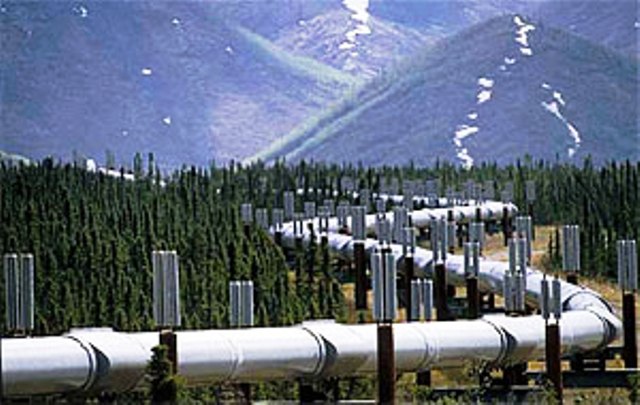 Основой экономики  Северного Кавказа является электроэнергетика. Во многихрайонах построены тепловые и гидравлические электростанции. Наиболее крупныетепловые электростанции созданы в Краснодаре, Грозном, Новочеркасске,Невинномысске,  а  среди гидроэлектростанций выделяются : Цимлянская,Гизельдонская, Баксанская, Белореченская. Энергосистема района  соединена сДонбассом, Поволжьем.
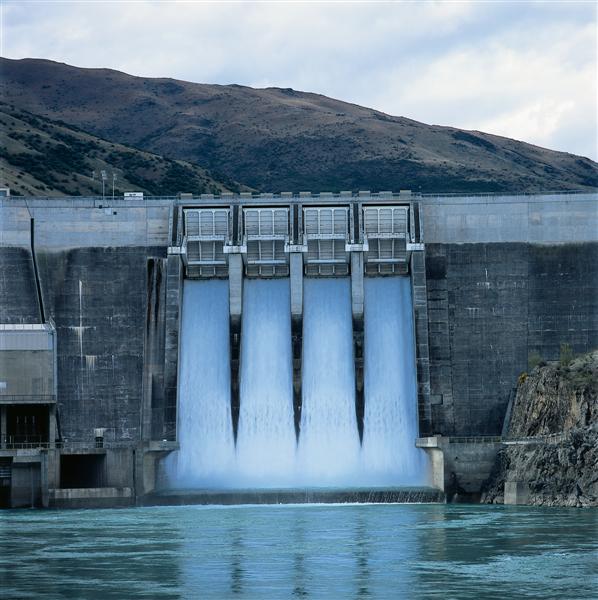 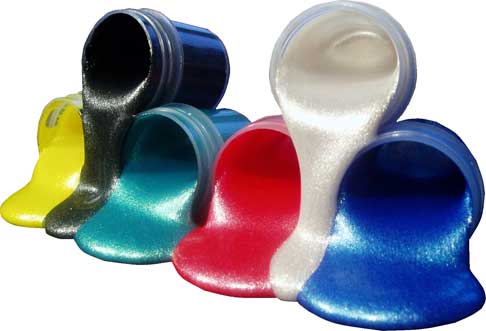 Химический комплекс развивается преимущественно на местном  сырье ипроизводит разнообразные  виды продукции - фосфорные и азотные  удобрения,лаки и краски, синтетические моющие средства, пластмассы и искусственныеволокна.
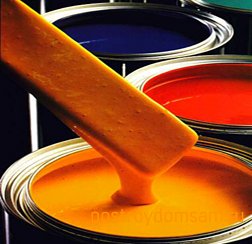 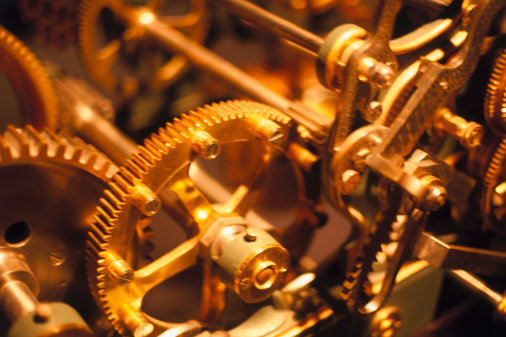 К отраслям рыночной специализации относятся сельскохозяйственноемашиностроение и производство технологического и бурового оборудования для газовой и нефтяной промышленности. Отраслью рыночного значения являетсяпроизводство электровозов - Новочеркасск. В Северо-Кавказском районе такжепроизводятся речные и морские суда. Появились новые  трудоемкие отраслимашиностроения - приборостроение, электротехника и др. Новой отрасльюявляется атомное машиностроение.
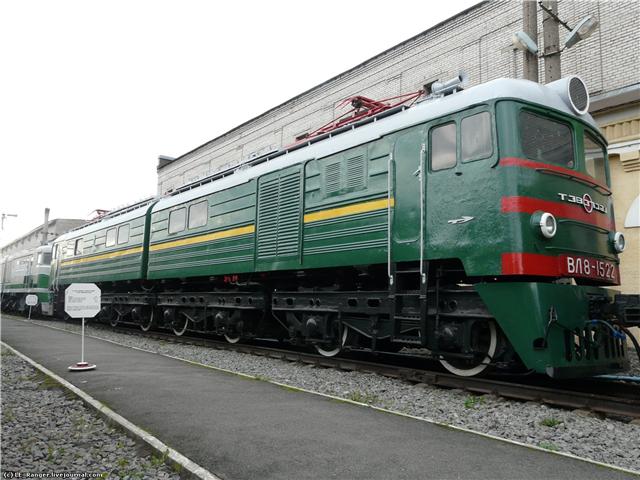 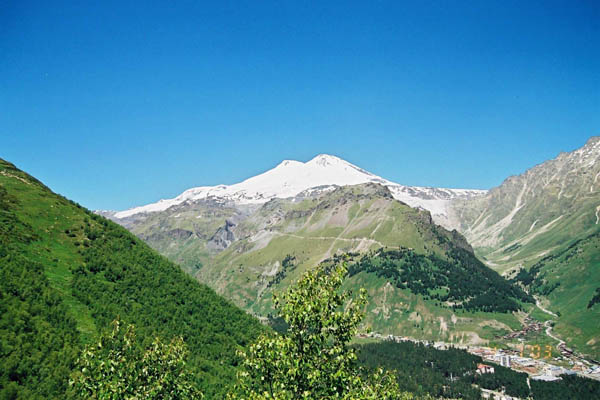 Судя по многочисленному количеству статей в газетах и журналах и передач,можно сделать вывод, что современный Северный Кавказ живет за счетнатурального хозяйства и дотаций из Москвы.Как уже упоминалось этот регион является далеко не бедным в отношенииприродных ресурсов, однако же  сейчас, как и в советские времена доходнаячасть региональных бюджетов почти на 60-85 % обеспечена трансфертами. Большаячасть денег разворовывается, их не хватает на своевременную выплату зарплатыбюджетникам и пенсии.
Спасибо за внимание!